Developed VTC Training Courses at GJU
GJU Developed Training Materials
Aspen Plus Simulation
AutoCAD
Matlab 
Principles of engineering economy
2
Aspen Plus Simulation
Aspen Plus Simulation
4
AutoCAD
MATLAB
MATLAB
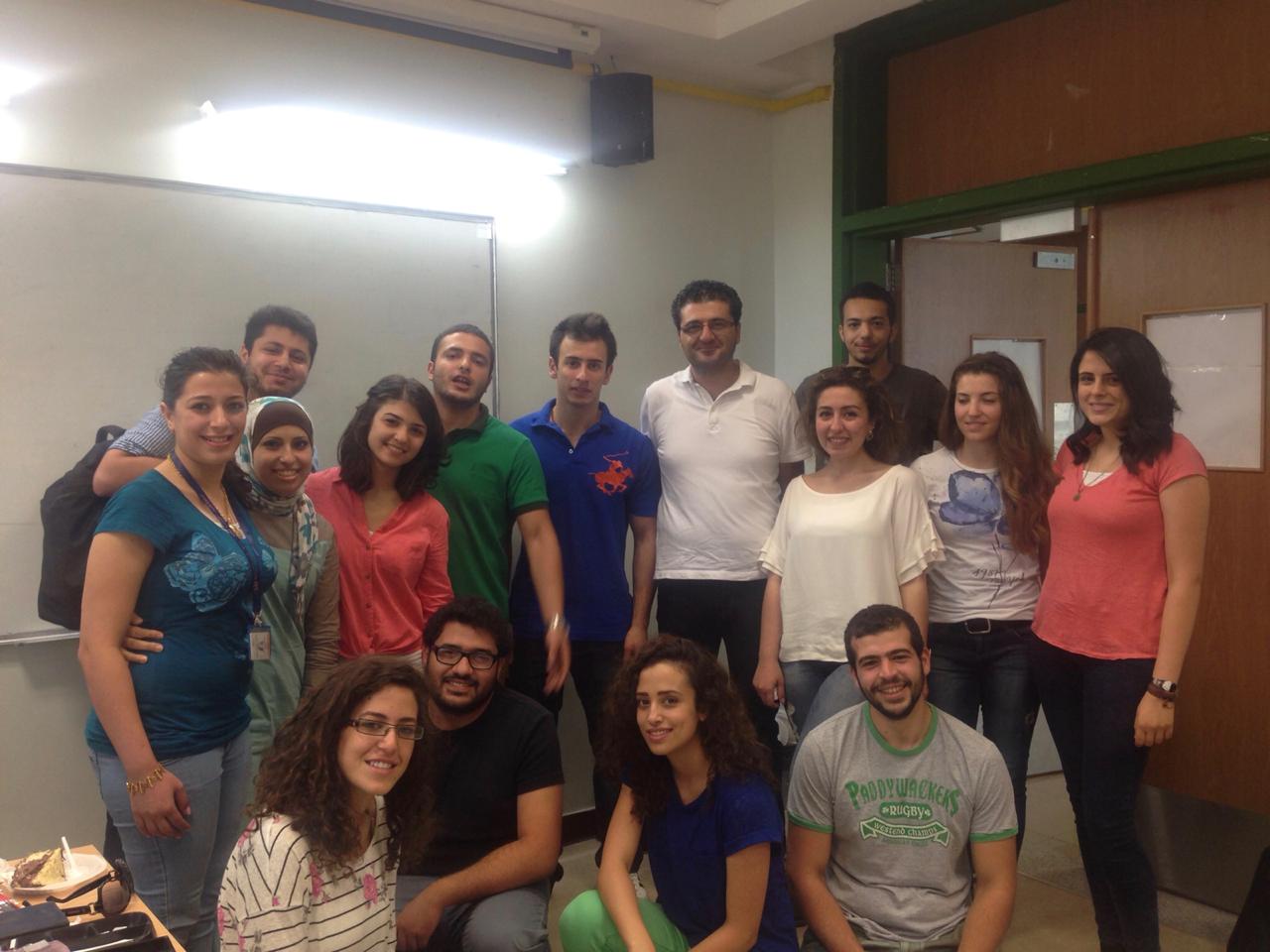 Introduction to Engineering Economy
Introduction to Engineering Economy
Thank you!